Tenth Sunday after Pentecost
Year B
2 Samuel 11:1-15 and Psalm 14  •  2 Kings 4:42-44 and Psalm 145:10-18  •  Ephesians 3:14-21  •  John 6:1-21
David wrote a letter to Joab … "Set Uriah in the forefront of the hardest fighting … so that he may be struck down and die."
2 Samuel 11:14a, 15b
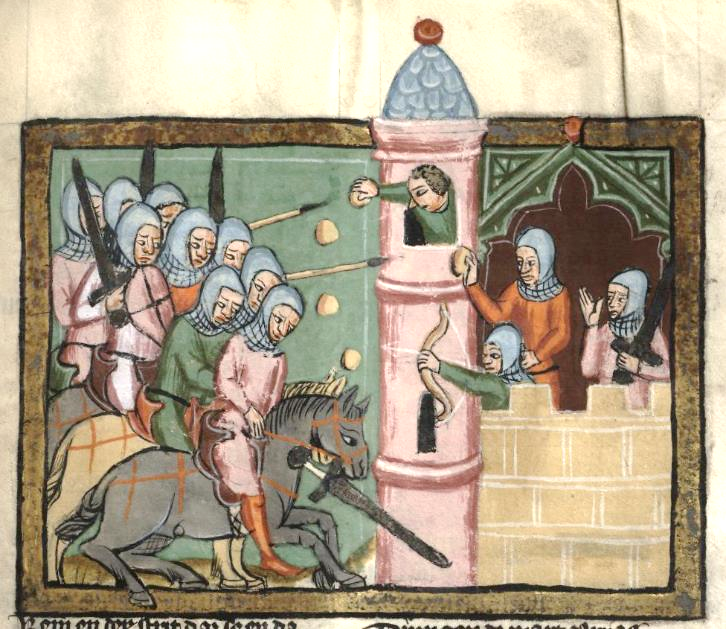 Uriah Falls at the Siege of Rabbas  --  Rudolf von Ems, World Chronicle, Fulda University Library, Germany
"Give it to the people and let them eat, for thus says the LORD, 'They shall eat and have some left.'"
2 Kings 4:43
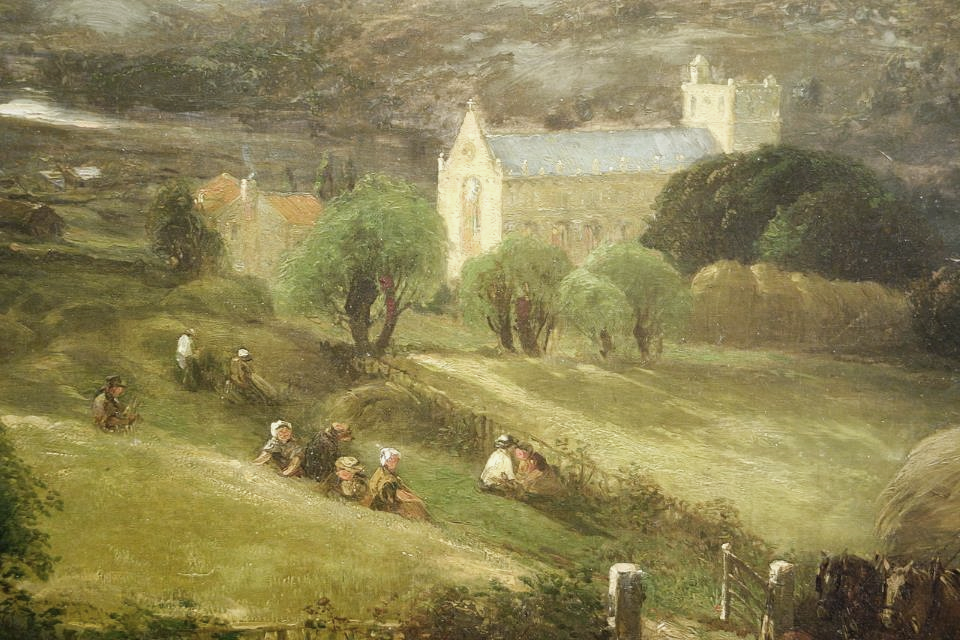 Peace and Plenty  --  William Hart, New Britain Museum of American Art, New Britain, CT
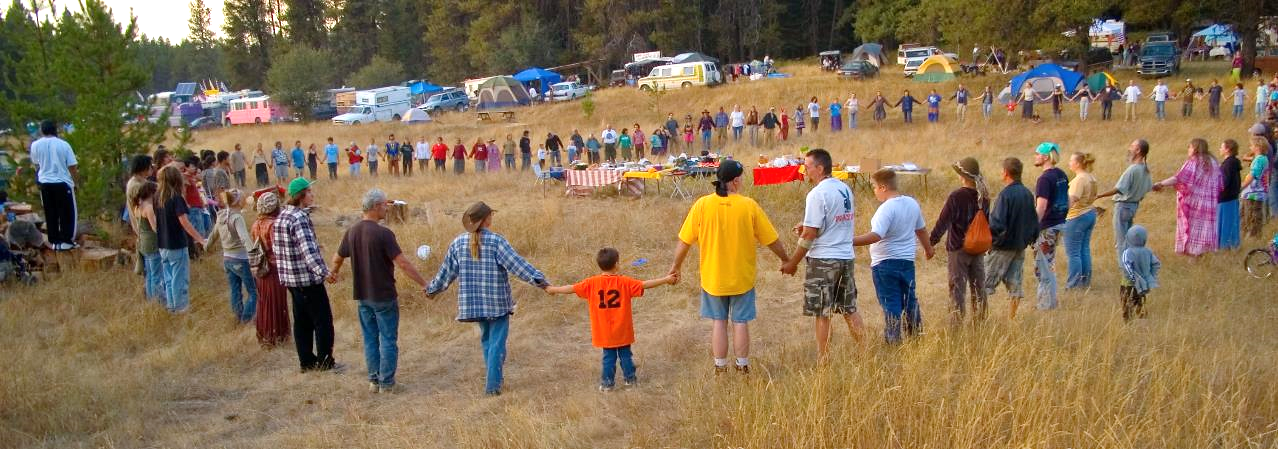 Potluck, First Lutheran Church  --  Tyson Creek Station, Idaho
The LORD upholds all who are falling, and raises up all who are bowed down.
Psalm 145:14
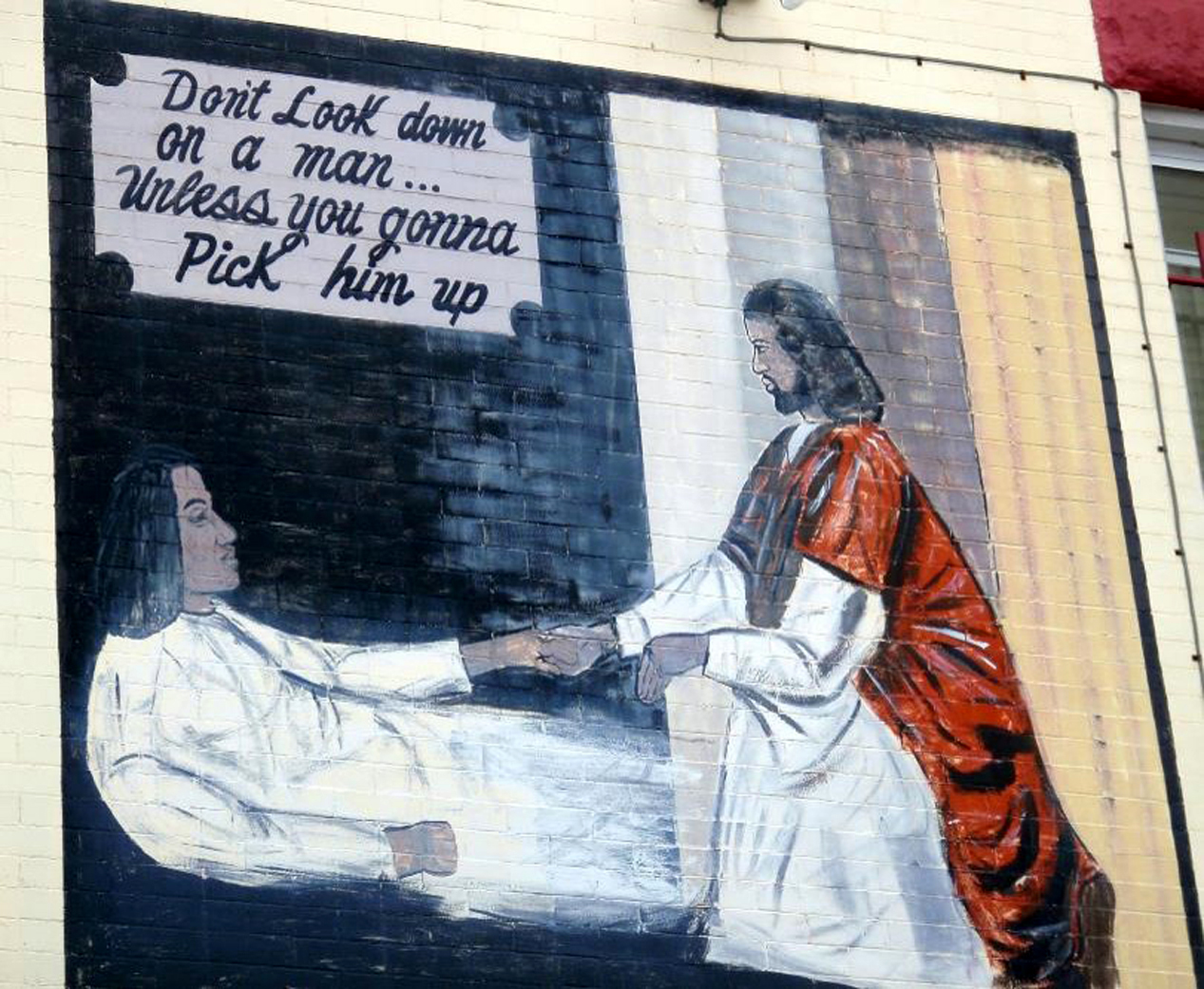 "Don't Look Down…"  --  Mural, Washington, DC
I pray … that Christ may dwell in your hearts through faith, as you are being rooted and grounded in love.
Ephesians 3:16a, 17
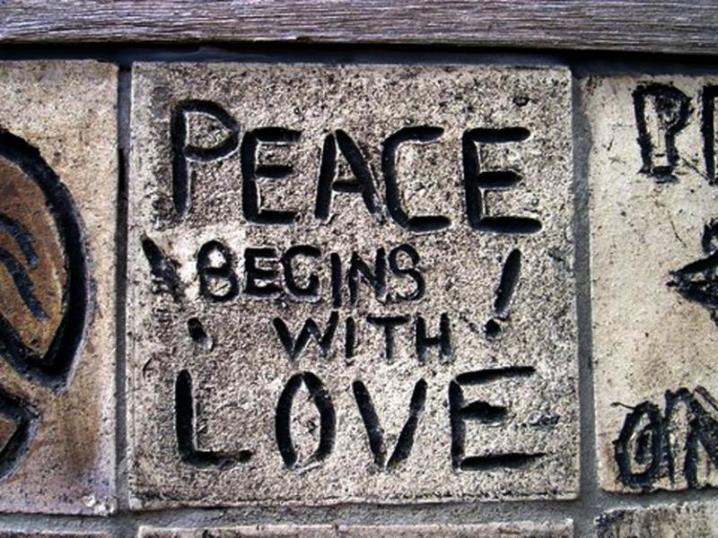 Peace Begins with Love  --  Peace Wall, Hamilton, New Zealand
When he looked up and saw a large crowd coming toward him, Jesus said to Philip, "Where are we to buy bread for these people to eat?"
John 6:5
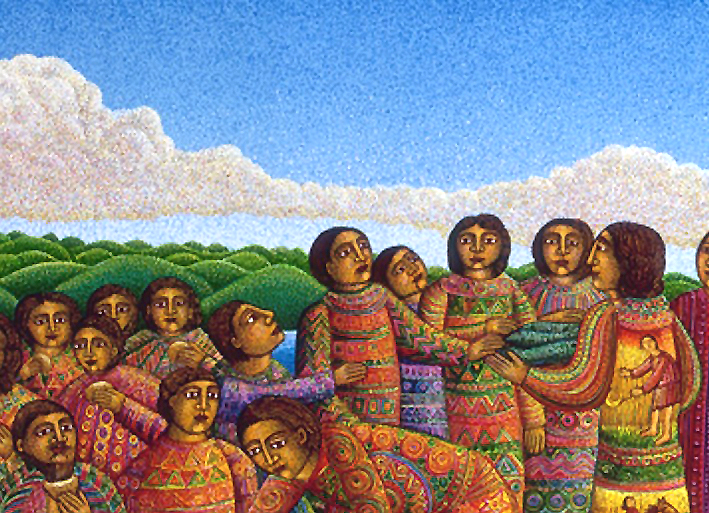 "Where are we to buy bread?"  Loaves and Fishes, detail  --  John August Swanson, print, 2003
"There is a boy here who has five barley loaves and two fish. But what are they among so many people?"
John 6:9
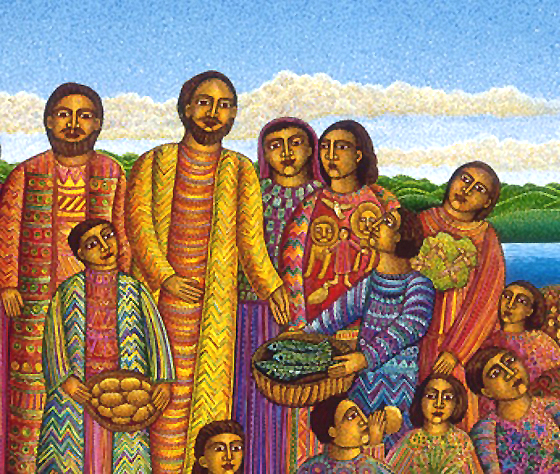 Jesus with Boys, Loaves and Fishes, detail  --  John August Swanson, print, 2003
Then Jesus took the loaves, and when he had given thanks, he distributed them … so also the fish, as much as they wanted.
John 6:11
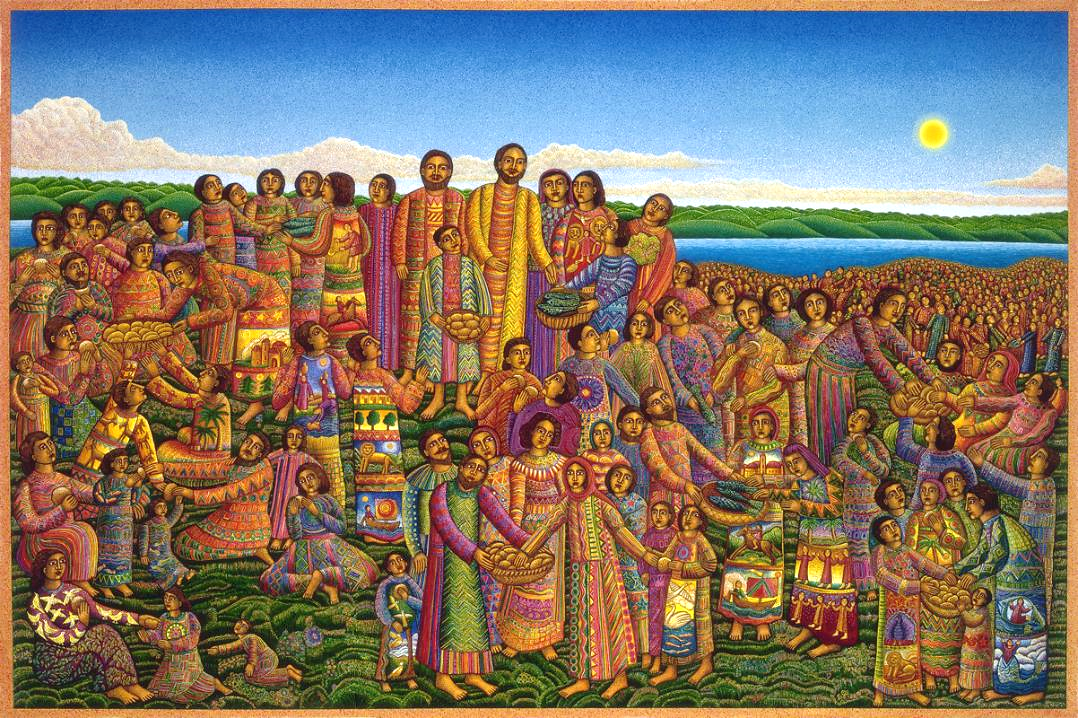 Miracle of the Loaves and Two Fish
Lucas Cranach the Elder
Nationalmuseum Stockholm, Sweden
?
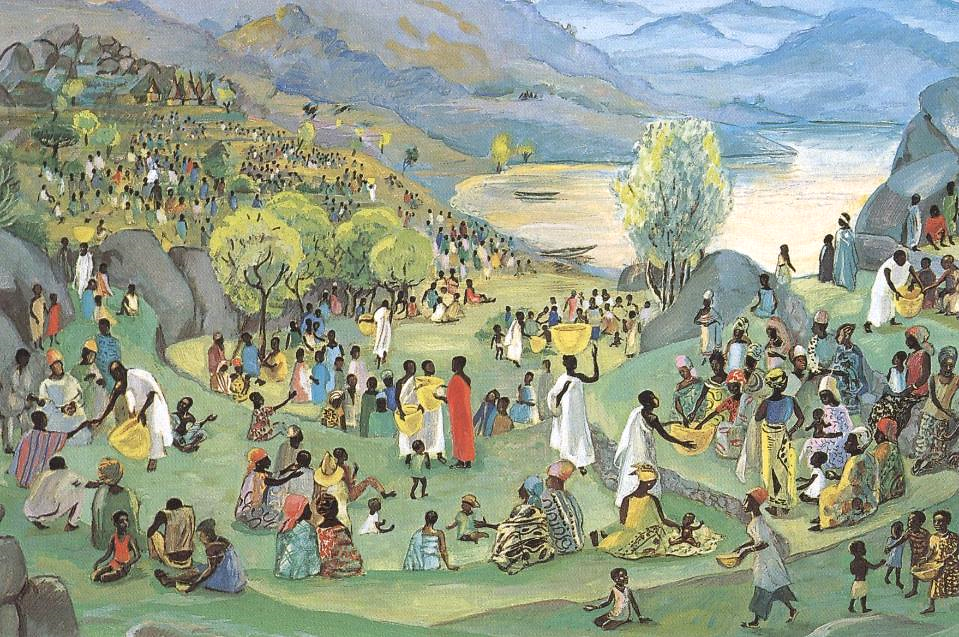 Jesus Multiplies the Loaves and Fish  --  JESUS MAFA
When Jesus realized that they were about to come and … make him king, he withdrew again to the mountain by himself.
John 6:15
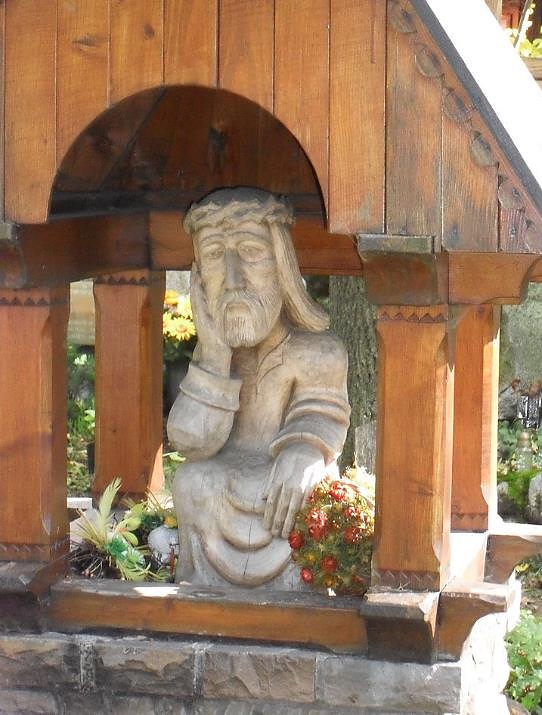 The Contemplative Christ

Peksow Brzyzek Cemetery
Zakopane, Poland
… his disciples went down to the sea, got into a boat, and started across the sea … It was now dark, and Jesus had not yet come to them.
John 6:16b, 17ac
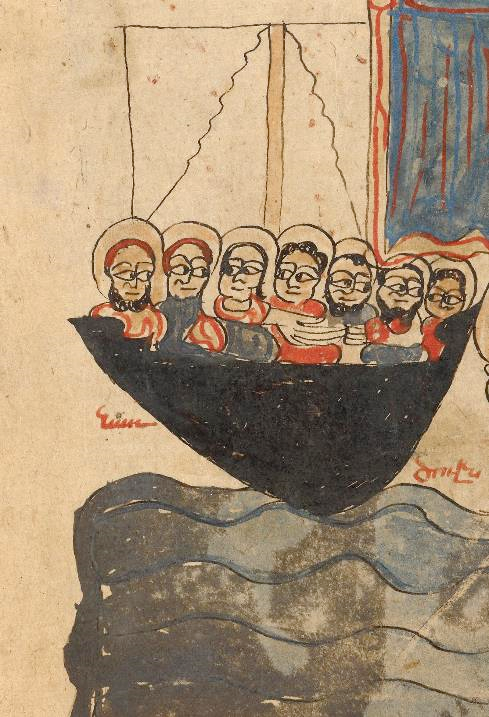 Disciples in the Boat (Jesus Walking on the Water)

Manuscript from 1386
Getty Museum
Los Angeles, CA
When they had rowed about three or four miles, they saw Jesus walking on the sea … and they were terrified.
John 6:19ac
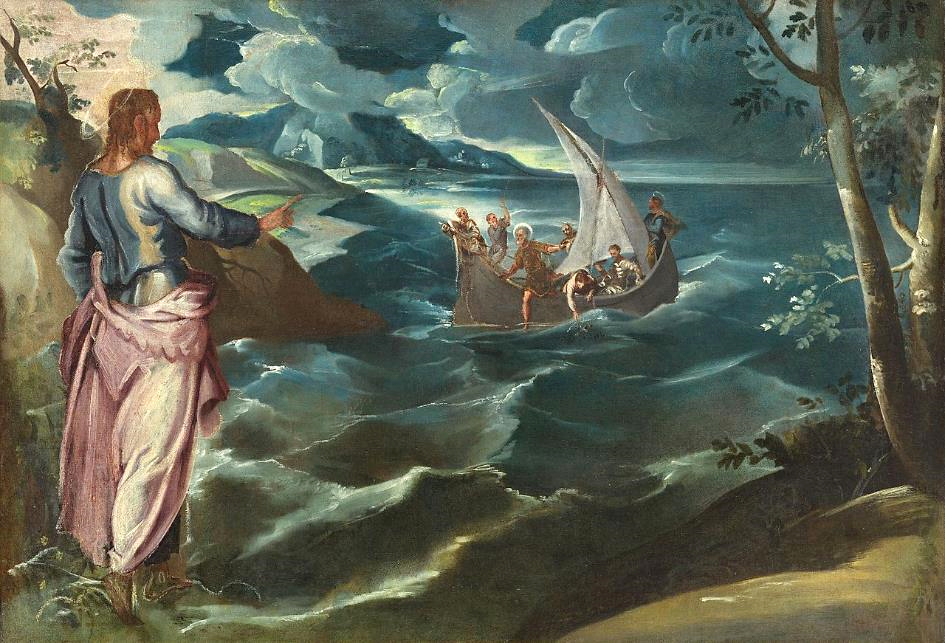 Christ at the Sea of Galilee  --  Tintoretto, National Gallery of Art, Washington, DC
But he said to them, "It is I; do not be afraid."
John 6:20
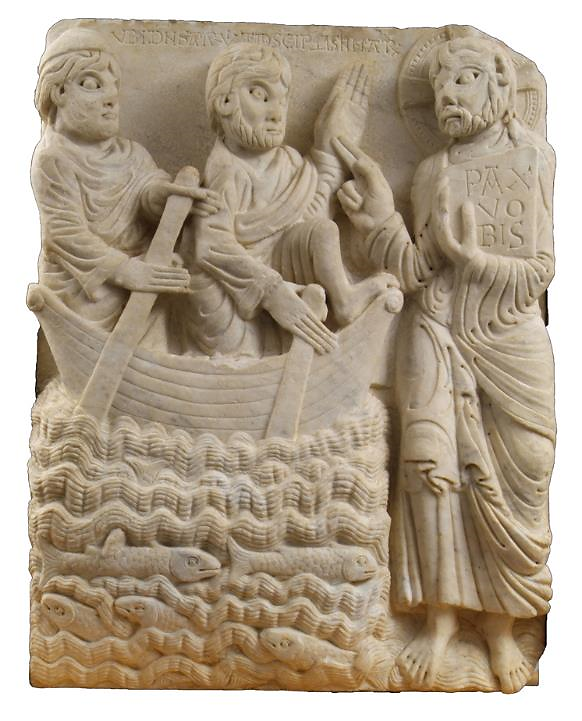 Christ Walking on the Water

Museu Frederic Marès
Barcelona, Spain
Credits
New Revised Standard Version Bible, copyright 1989, Division of Christian Education of the National Council of the Churches of Christ in the United States of America. Used by permission. All rights reserved.

https://commons.wikimedia.org/wiki/File:Weltchronik_Fulda_Aa88_274r_detail.jpg
https://commhttps://www.flickr.com/photos/zenmama/5429643508ons.wikimedia.org/wiki/File:Peace_and_Plenty_by_William_McDougal_Hart,_detail,_1855,_oil_on_canvas_-_New_Britain_Museum_of_American_Art_-_DSC09212.JPG
https://www.flickr.com/photos/daquellamanera/3994554964
https://www.flickr.com/photos/nebarnix/240137145
http://commons.wikimedia.org/wiki/File:RISD_Rodin_Hand_of_God.JPG
http://www.flickr.com/photos/taniwha/7186831/
www.JohnAugustSwanson.com - copyright 2003 by John August Swanson
www.JohnAugustSwanson.com - copyright 2003 by John August Swanson
www.JohnAugustSwanson.com - copyright 2003 by John August Swanson
http://diglib.library.vanderbilt.edu/act-imagelink.pl?RC=48287
https://commons.wikimedia.org/wiki/File:The_contemplative_Christ_of_Zakopane.JPG
https://commons.wikimedia.org/wiki/File:The_Feeding_of_the_Five_Thousand;_Jesus_Walking_on_the_Water_-_Google_Art_Project.jpg
https://commons.wikimedia.org/wiki/File:Tintoretto,_Jacopo_-_Christ_at_the_Sea_of_Galilee.jpg
https://commons.wikimedia.org/wiki/File:Mestre_de_cabestany.jpg - Guillem F-H

Additional descriptions can be found at the Art in the Christian Tradition image library, a service of the Vanderbilt Divinity Library, http://diglib.library.vanderbilt.edu/.  All images available via Creative Commons 3.0 License.